Ordinal NUMBERS

Ordinal numbers refer to a number indicating the position in a serie
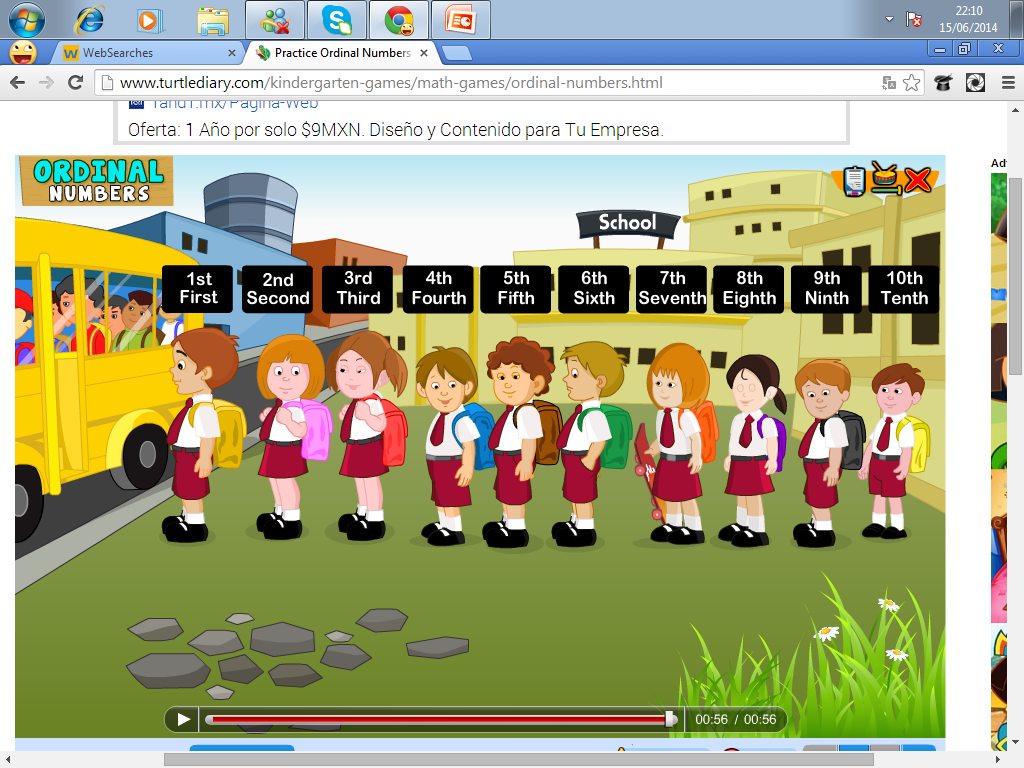 http://www.turtlediary.com/kindergarten-games/math-games/ordinal-numbers.html
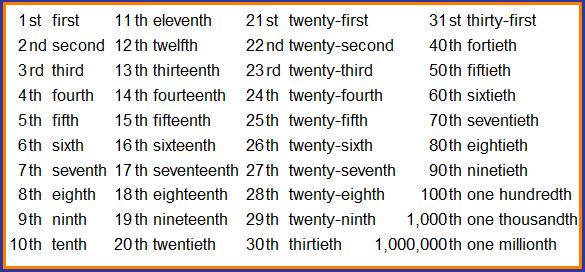 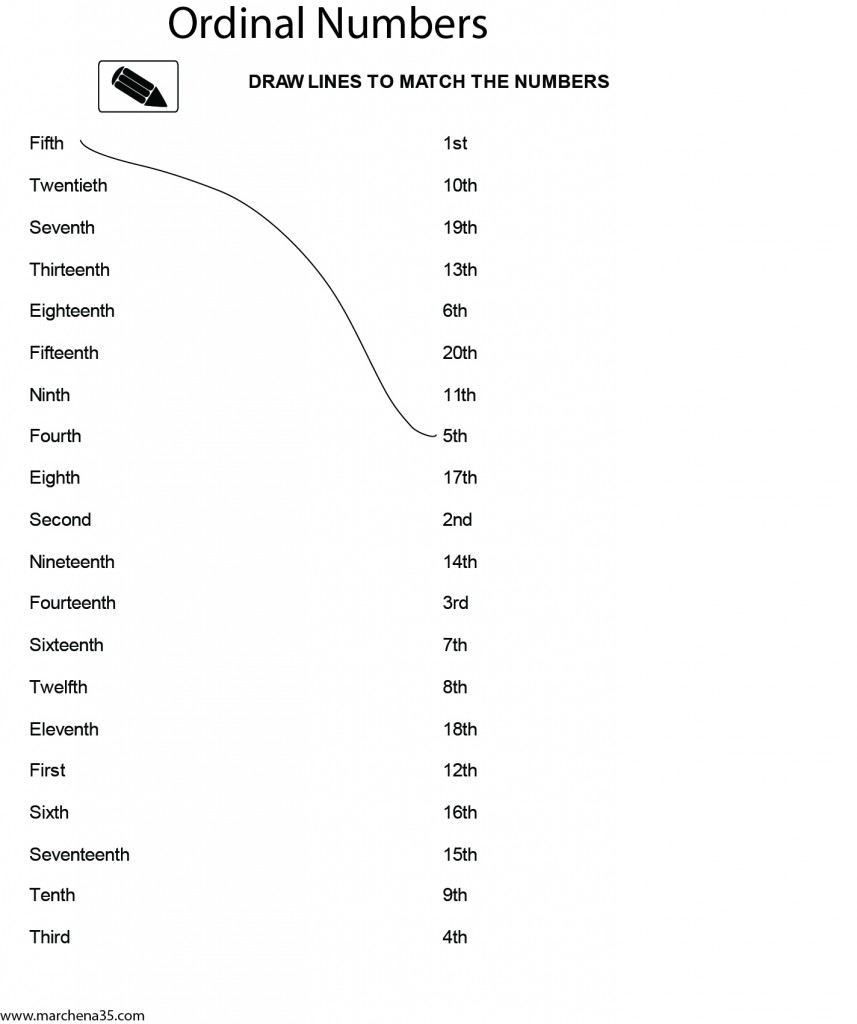